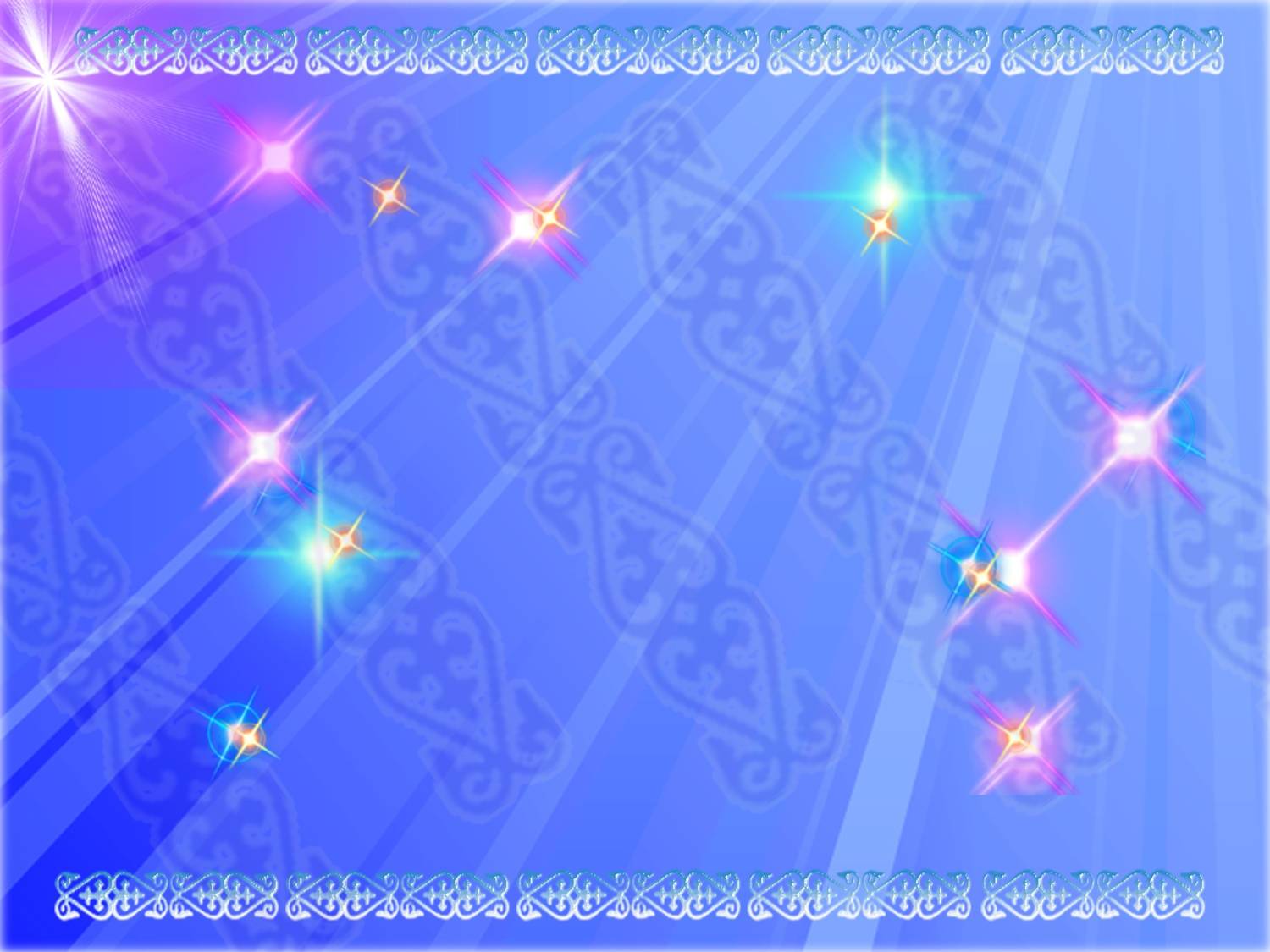 «Тіл-білімнің кілті»аттыойын сайысы
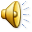 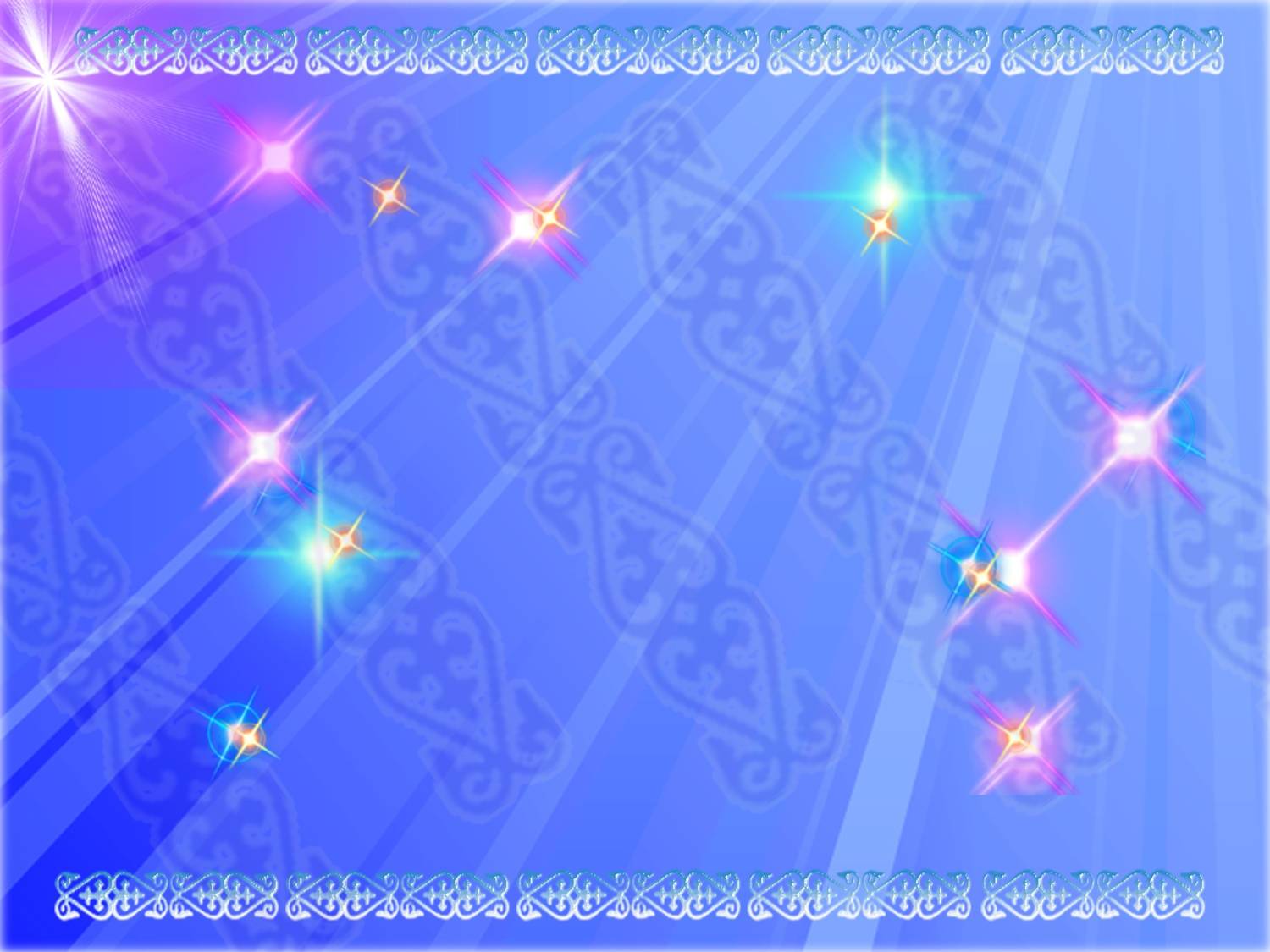 Сайыстың кезеңдері:
І-кезең «Бәйге»
ІІ-кезең  «Кім тапқыр?»
ІІІ кезең «Тіл өнері» ІV кезең « Адасқан сөздер»
V кезең «Полиглот»
VІ кезең «Кім көп біледі?» VІІ кезең «Сөз тапқанға қолқа жоқ»
VІІІ кезең «Жаңылдырсаң да жаңылмаймын»
ІХ кезең « Зерек болсаң зерделе »
Х кезең « Өлең-сөздің патшасы,сөз сарасы»
ХІ кезең Көрермендермен ойын
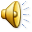 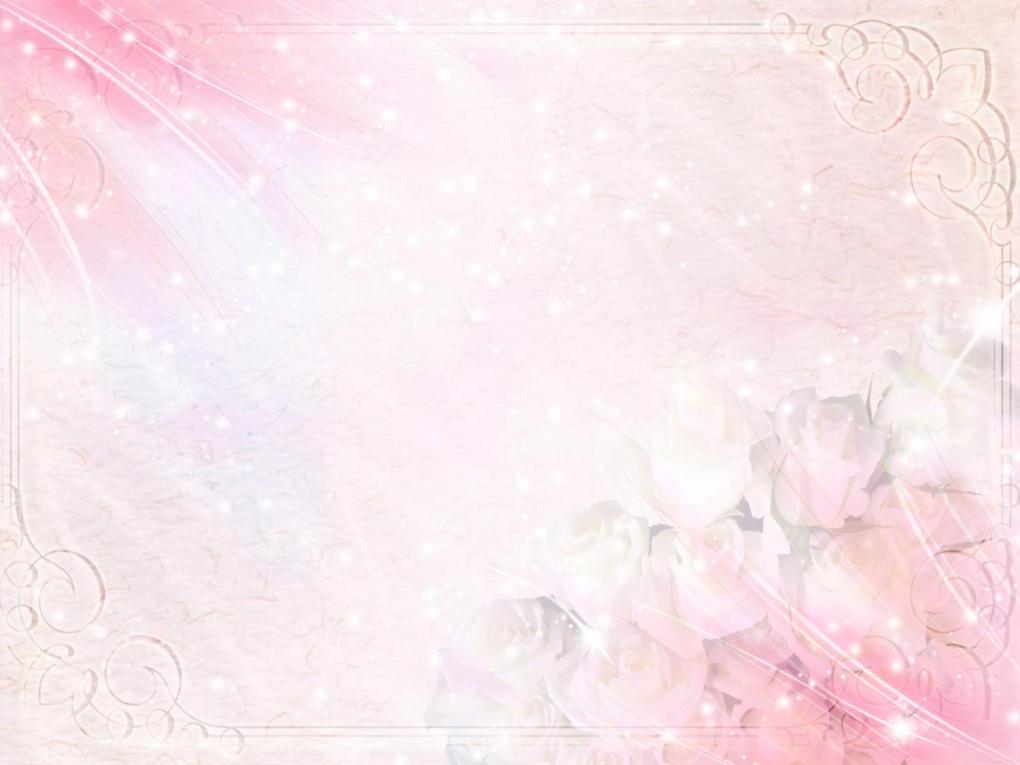 І-кезең 
       «Бәйге»
        
                /Сұрақ-жауап /
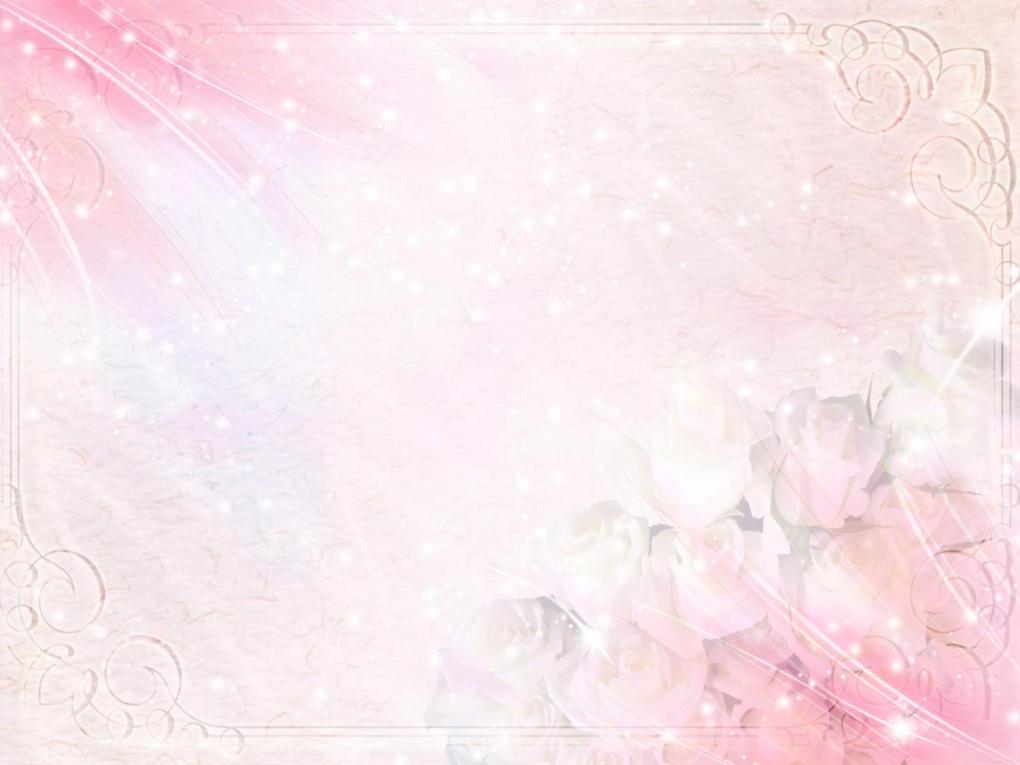 ІІ-кезең 
     «Кім тапқыр?»
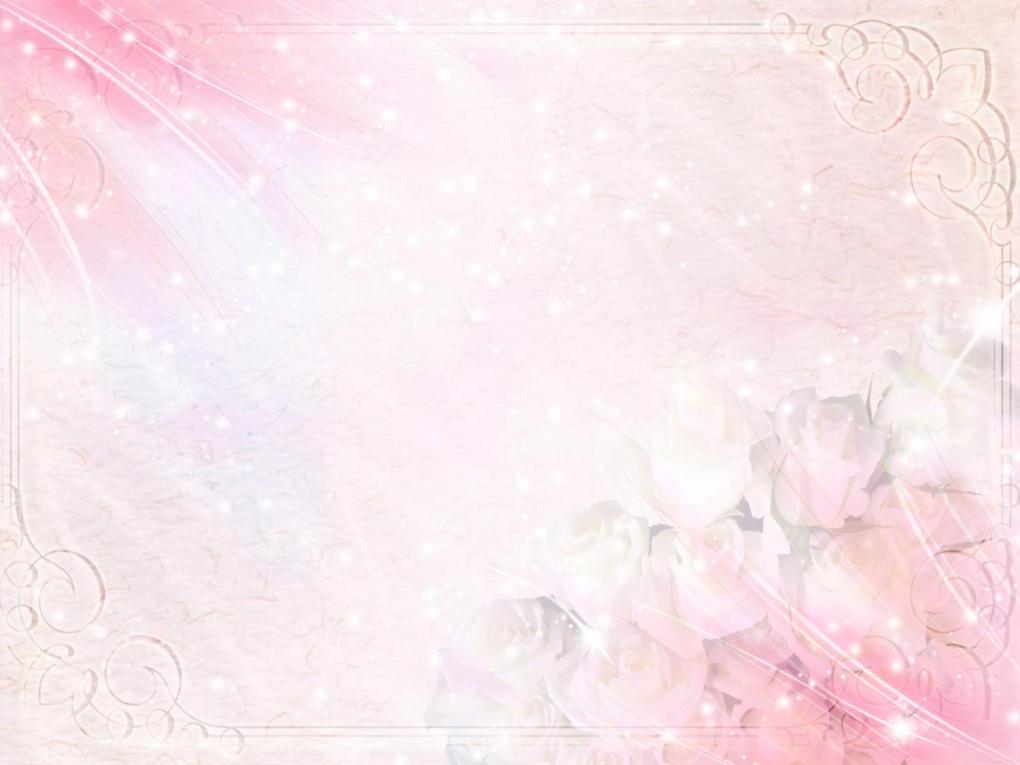 АЛТЫБАҚАН
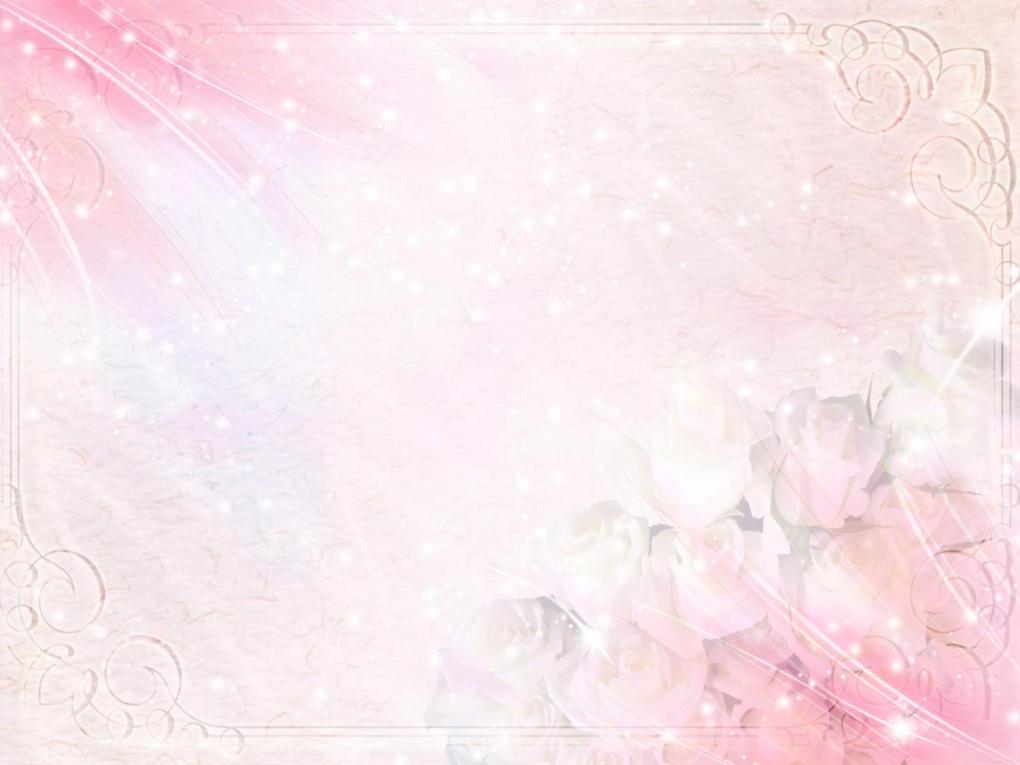 ІІІ кезең 
    «Тіл өнері»
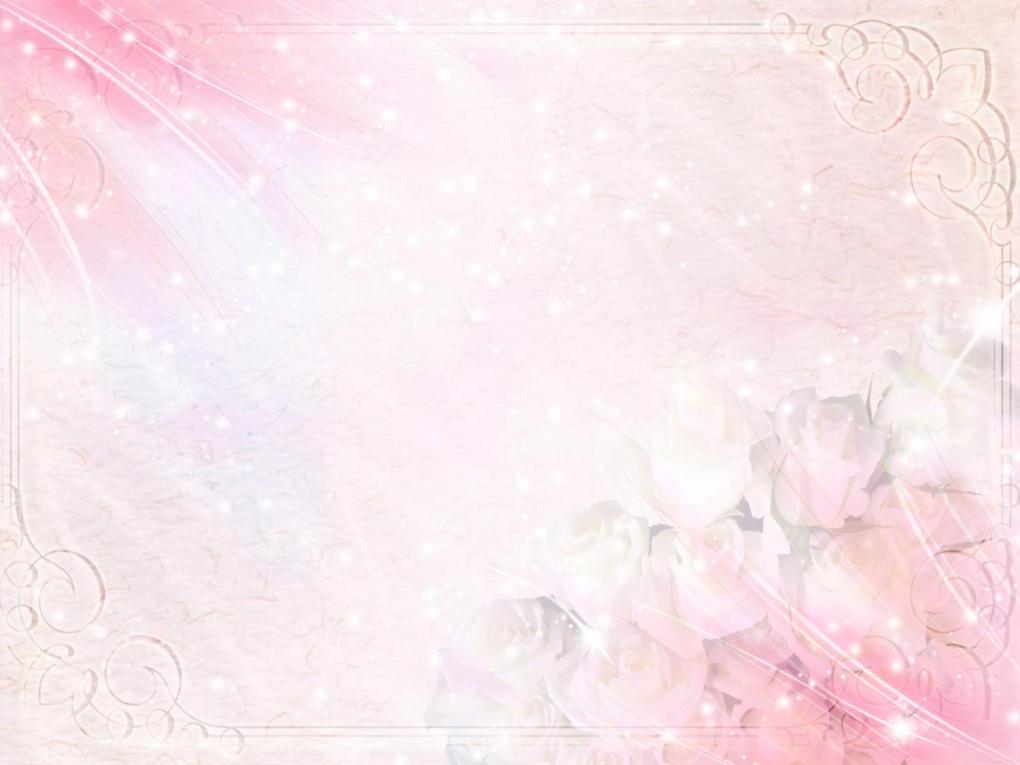 Қоймасын қыс ақтарып Жерді жапты ақ мамық.
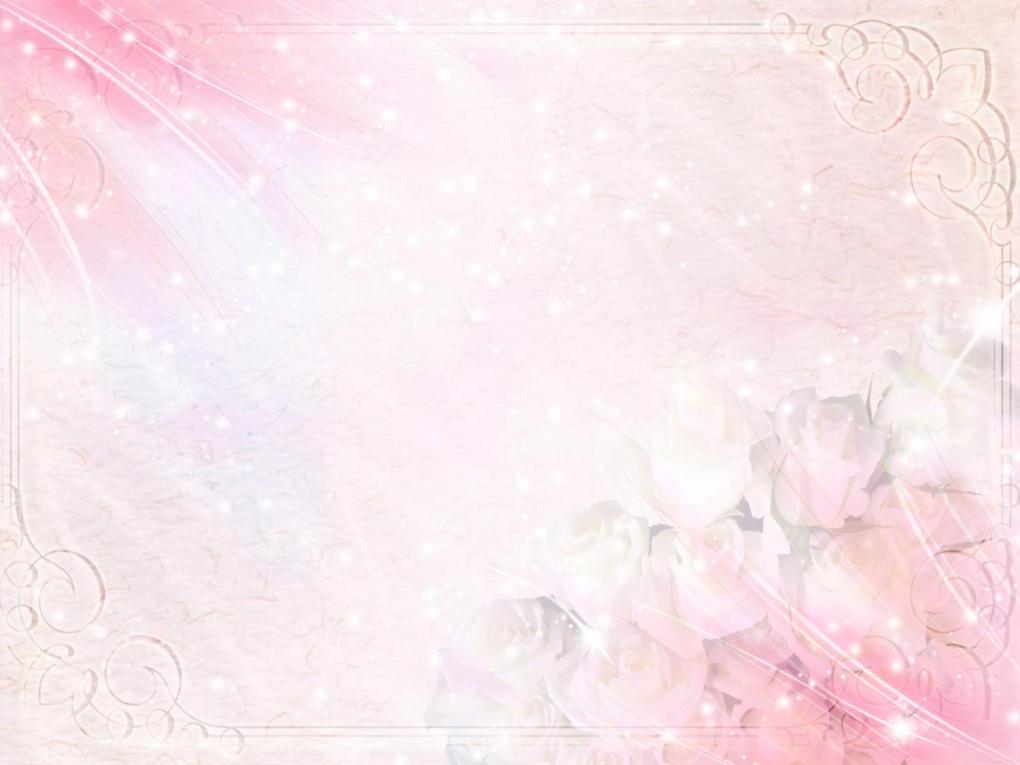 Қолы менен қаламы жоқ
Бірақ сурет салады көп.
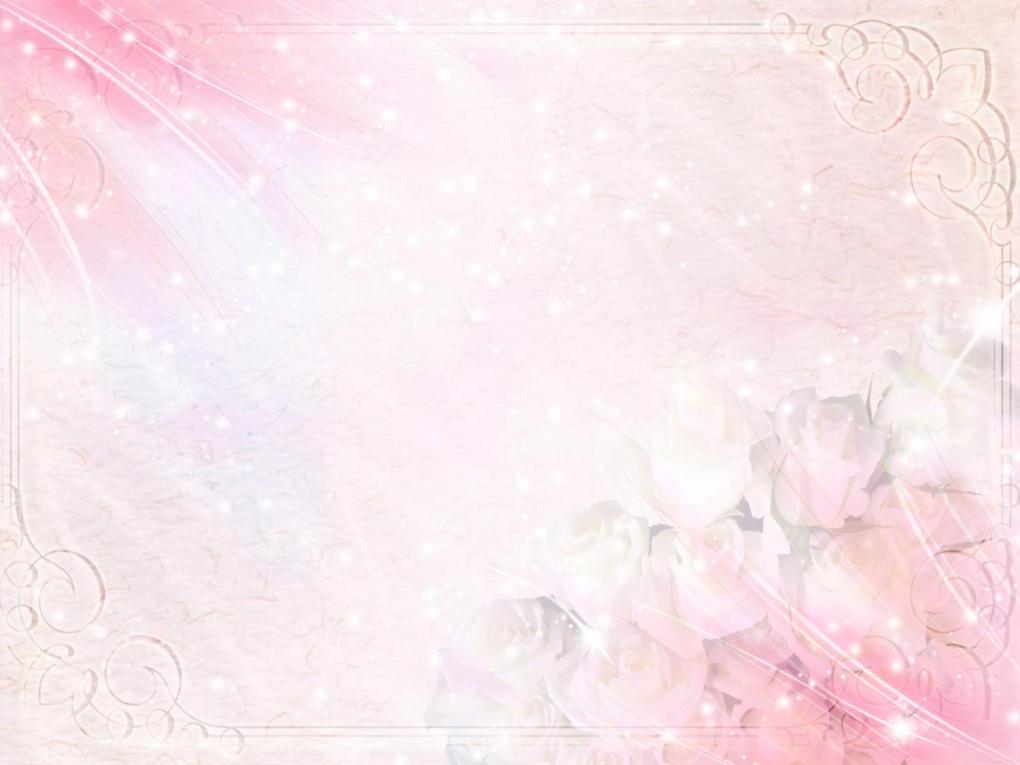 Қалқиып екі құлағы Елеңдеп, қорқып тұрады.
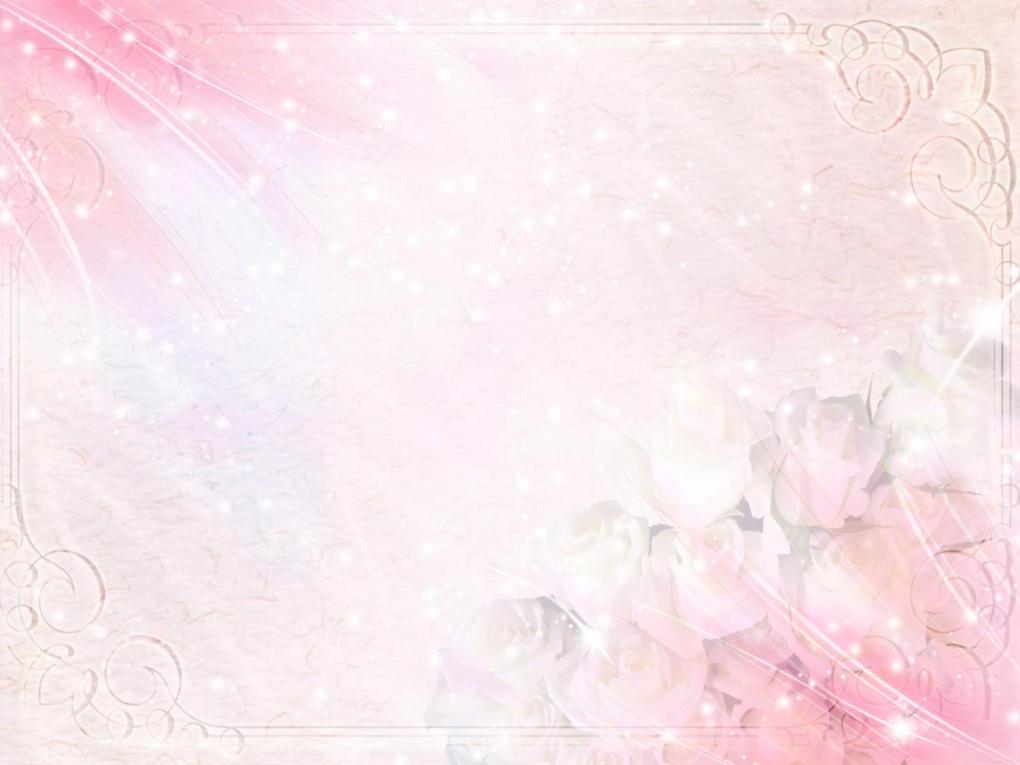 Мұрны насос, кран да Таң қаламын бұл аңға.
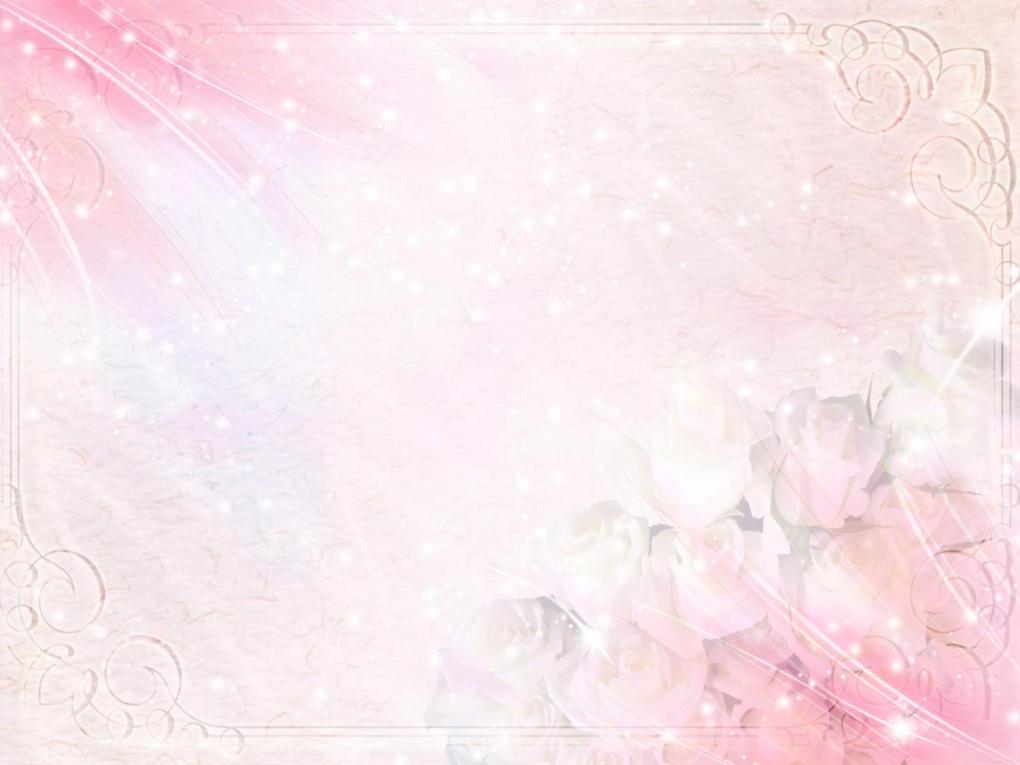 Жеп көріп ем өзім мен Жас шығарды көзімнен.
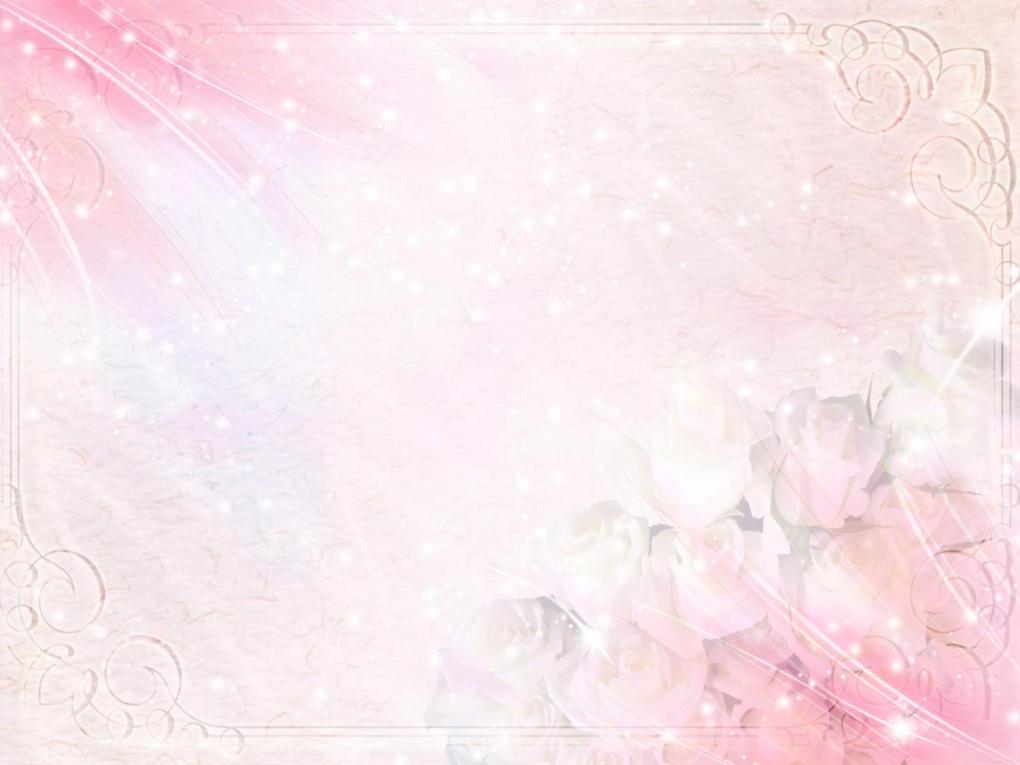 Қыста киімін тастайды Көктемде киіне бастайды.
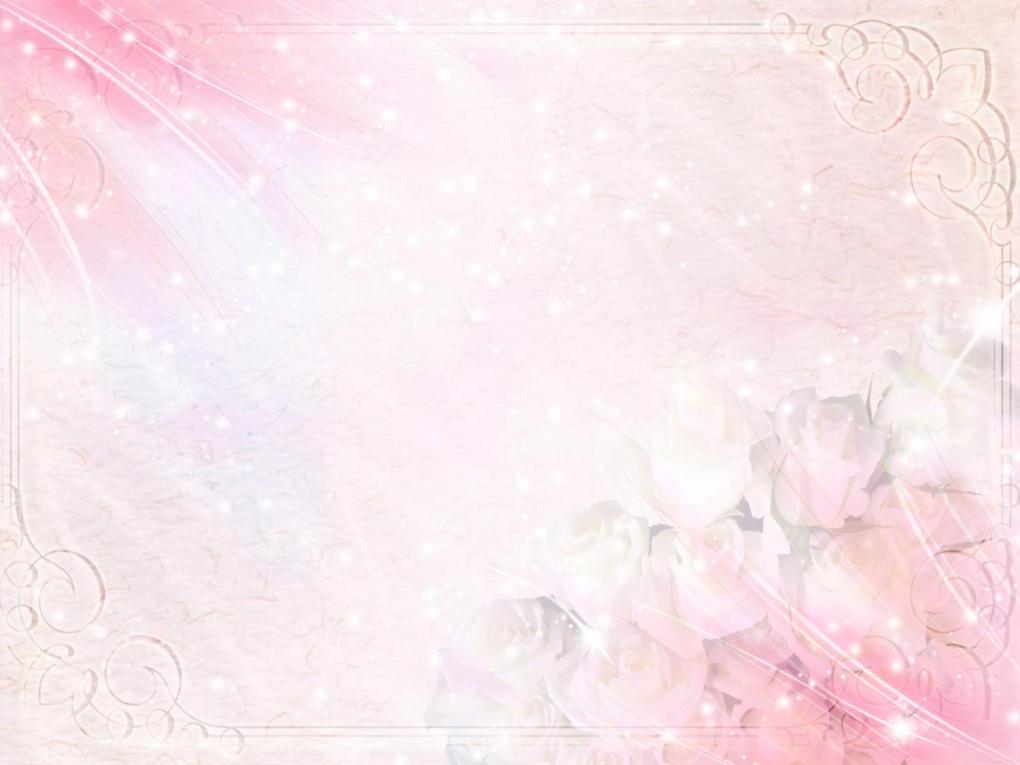 Жолбарыстан аумайды Тышқандарды аулайды.
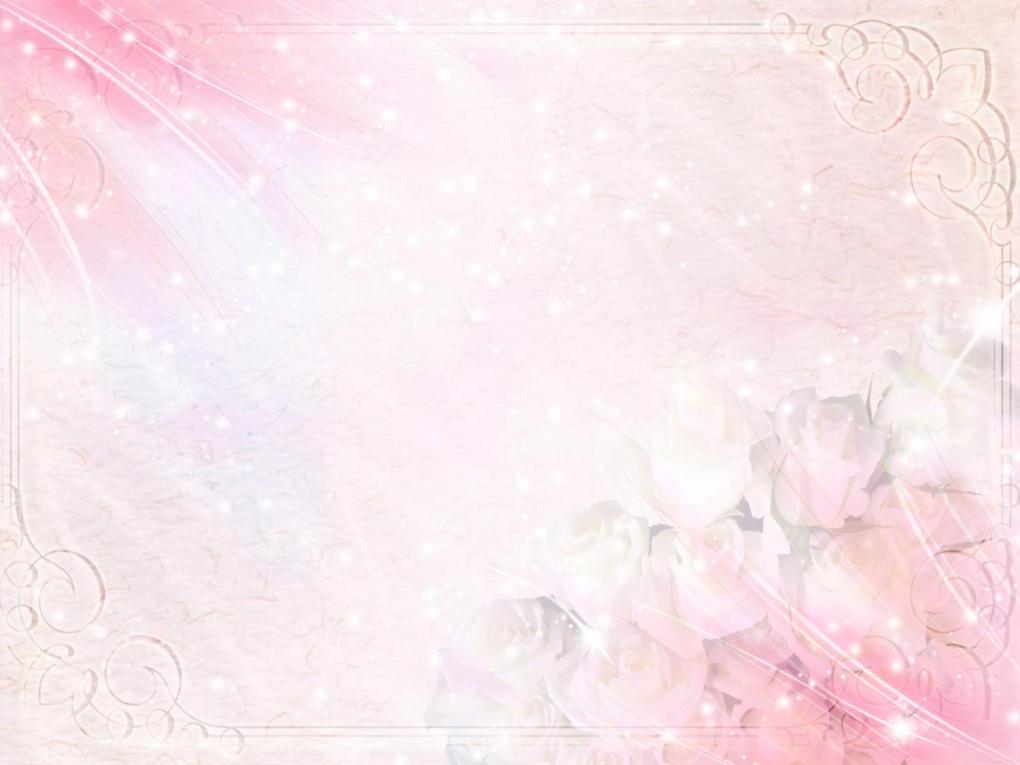 Ашылып жабылады Әр үйден табылады.
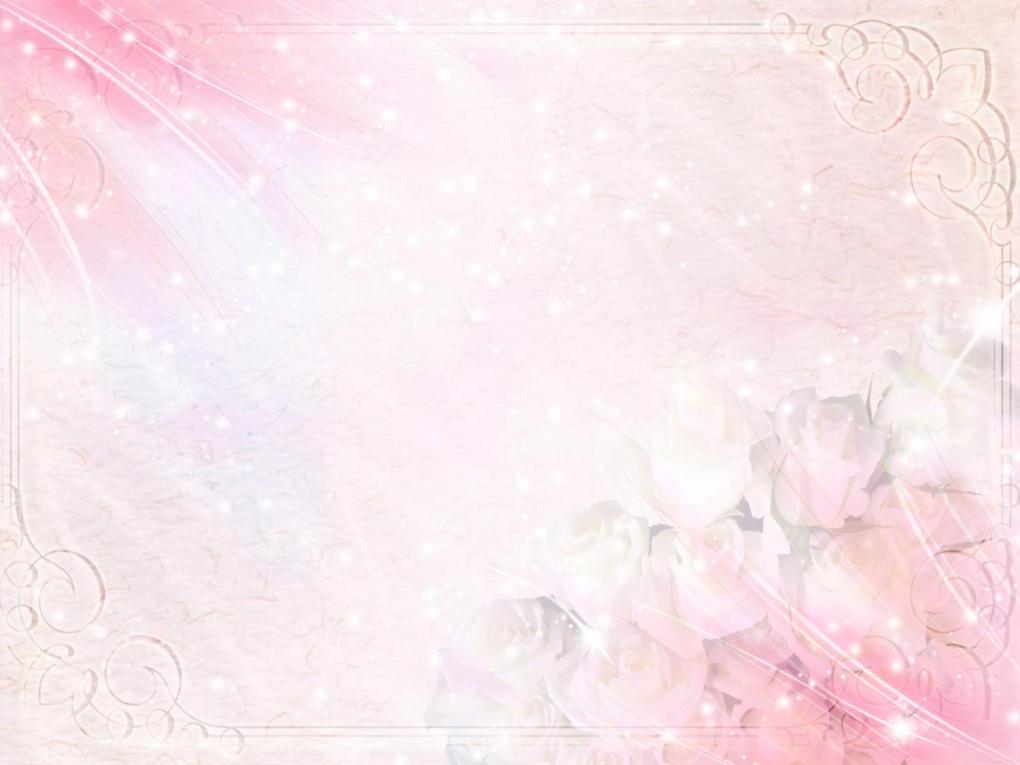 Әрі шешен,әрі әнші,әрі күйші
Әр үйде бар,кәне, тапшы?
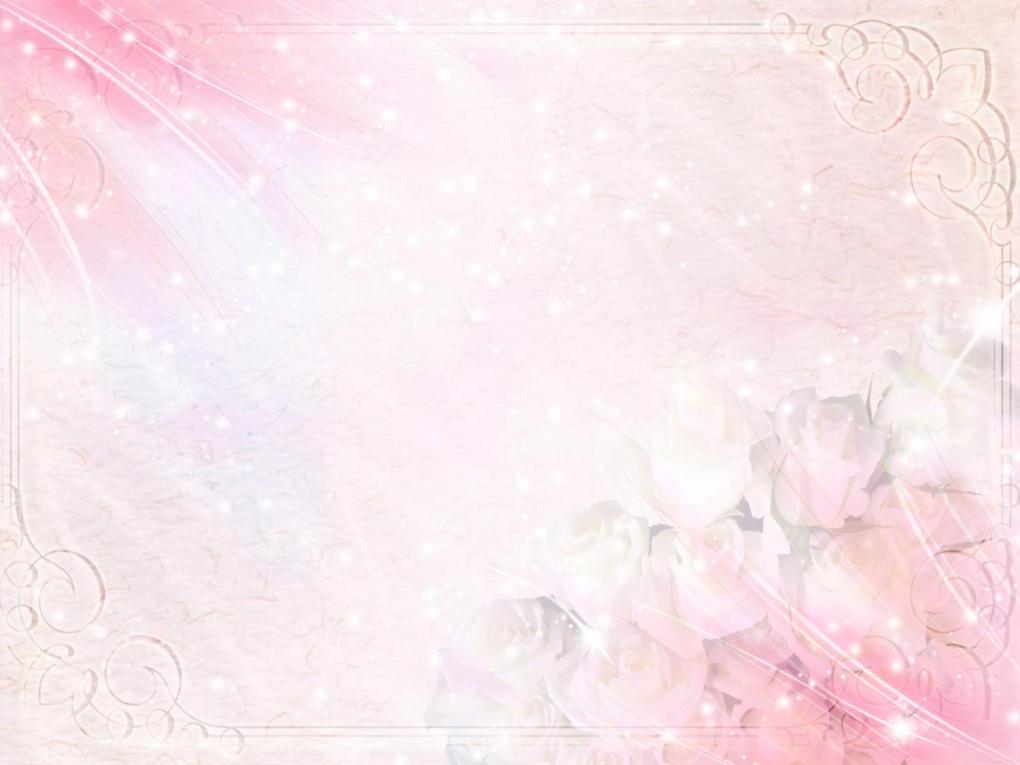 ІV кезең
 « Адасқан сөздер»
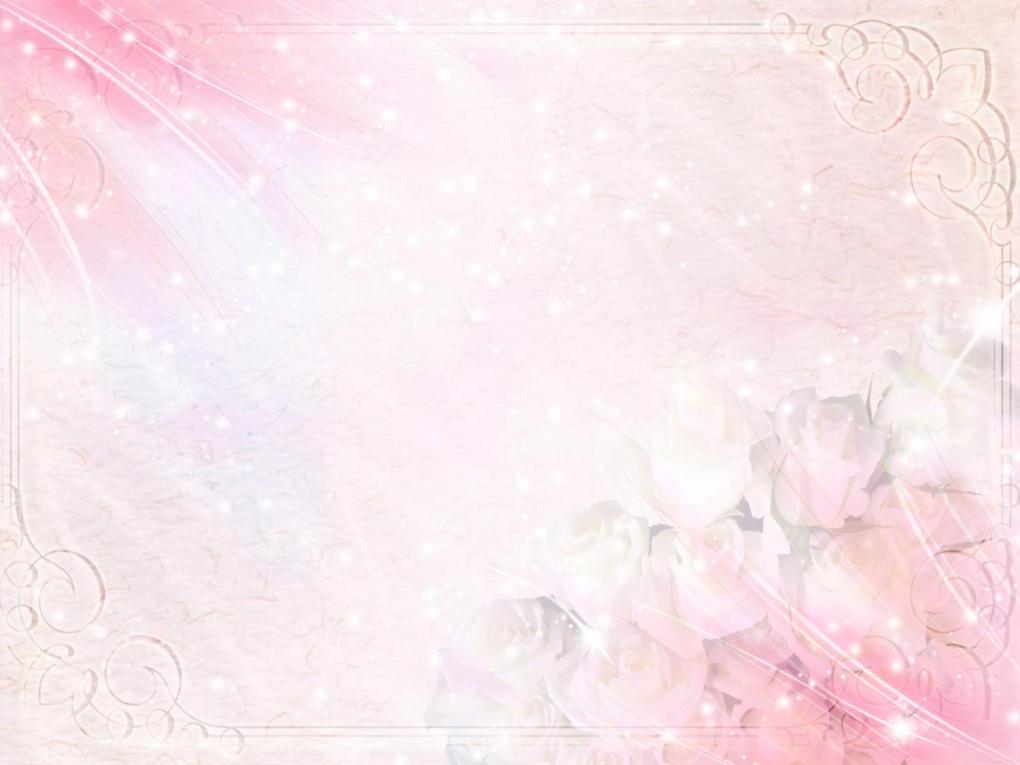 халықтардың / өмір / жуық / біздің / түсіністікте / ұлттар / сүреді / Отанымызда /мен / өзара / жүзге / өкілдері /
мәдениетін / ана / Қазақстанның / дамытады / халқының / сөйлейді /әрбір/ өз /және /  тілінде / өзінің / азаматы /
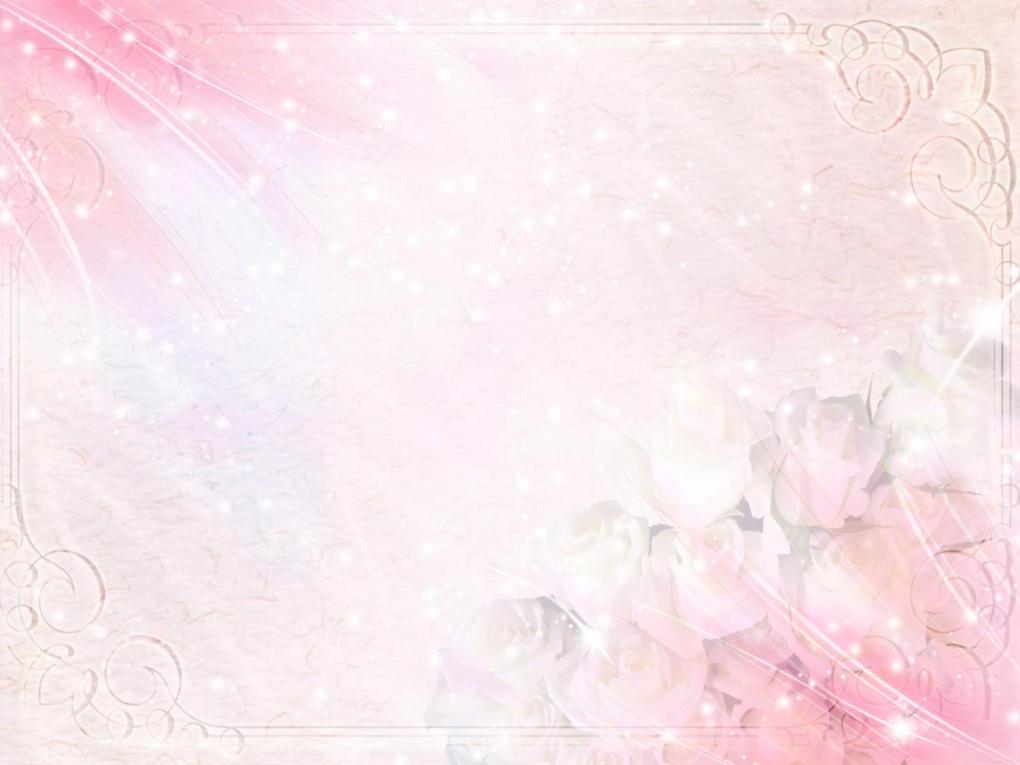 V кезең
  «Полиглот»
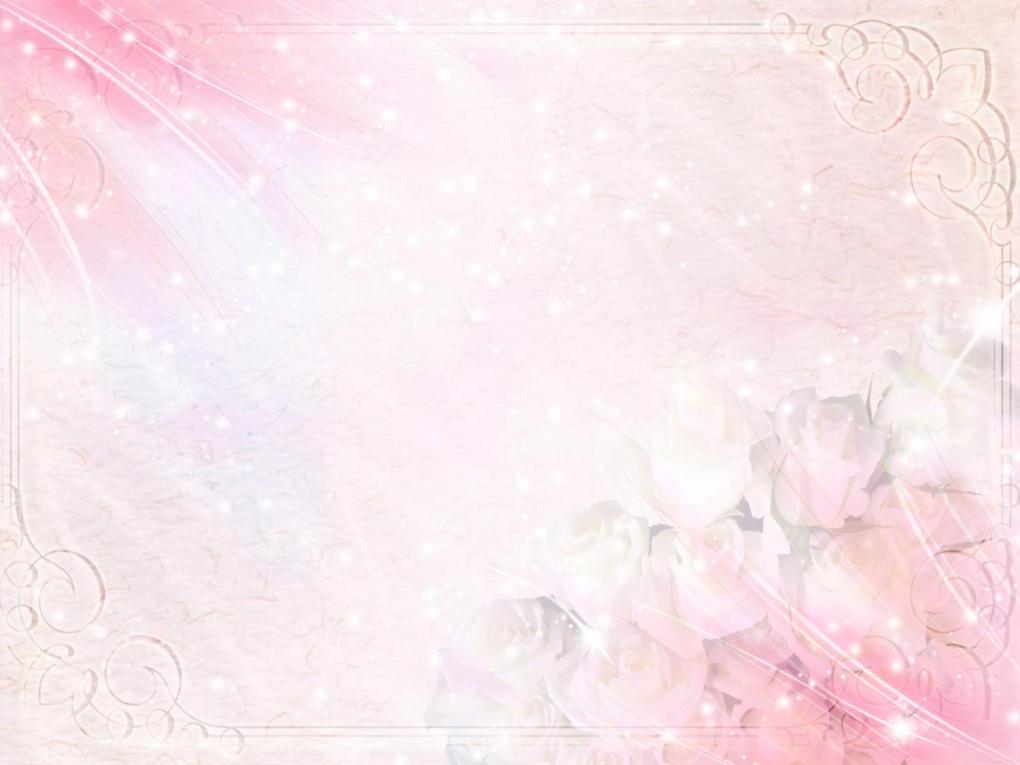 1)... отбасынан басталады.                                   
2)Оқу - ... бұлағы.                                                  
3)... сомың болғанша, ... досың болсын.             
4)Отансыз ..., ормансыз бұлбұл.                            
5)... атасы-нан.                                                      
6)Жері байдың елі ... .                                           
7)... – зор байлық.                                               
8)Ғылым - теңіз, білім - ... .                               
9)Ата - бәйтерек, ... - жапырақ .                                                                                                                                   
10) Ер елінде, ... жерінде.                                       
11) Отан – оттан да ... .                                           
12) Оқу – білім бұлағы, білім ... шырағы.
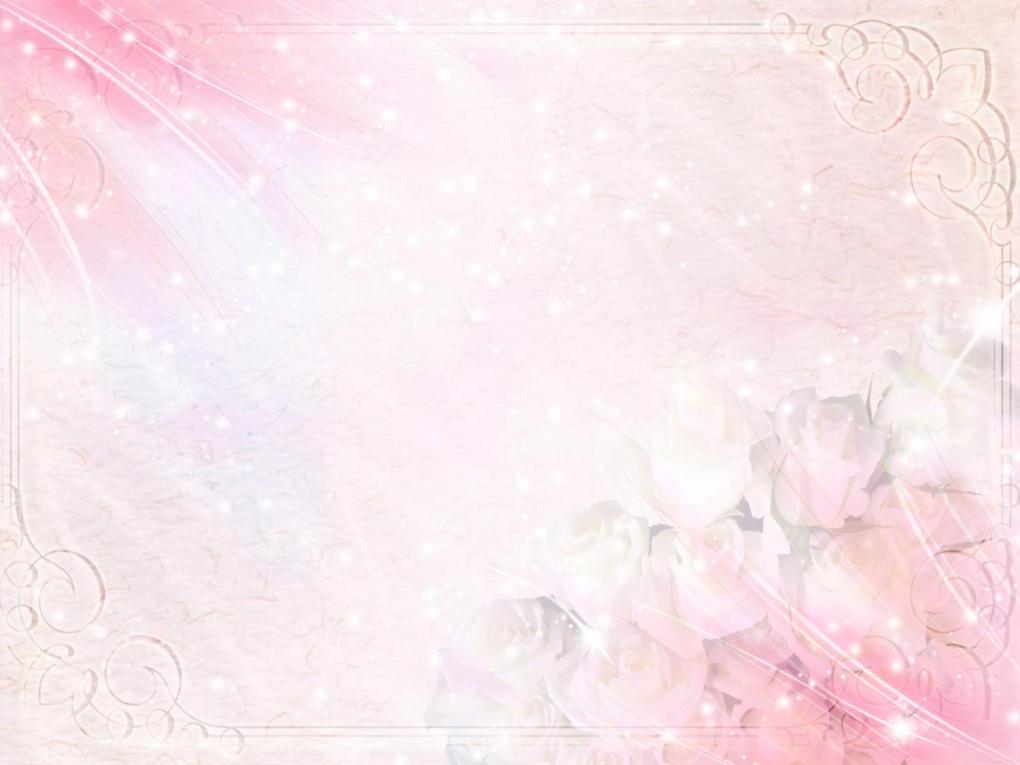 VІ кезең 
«Кім көп біледі?»
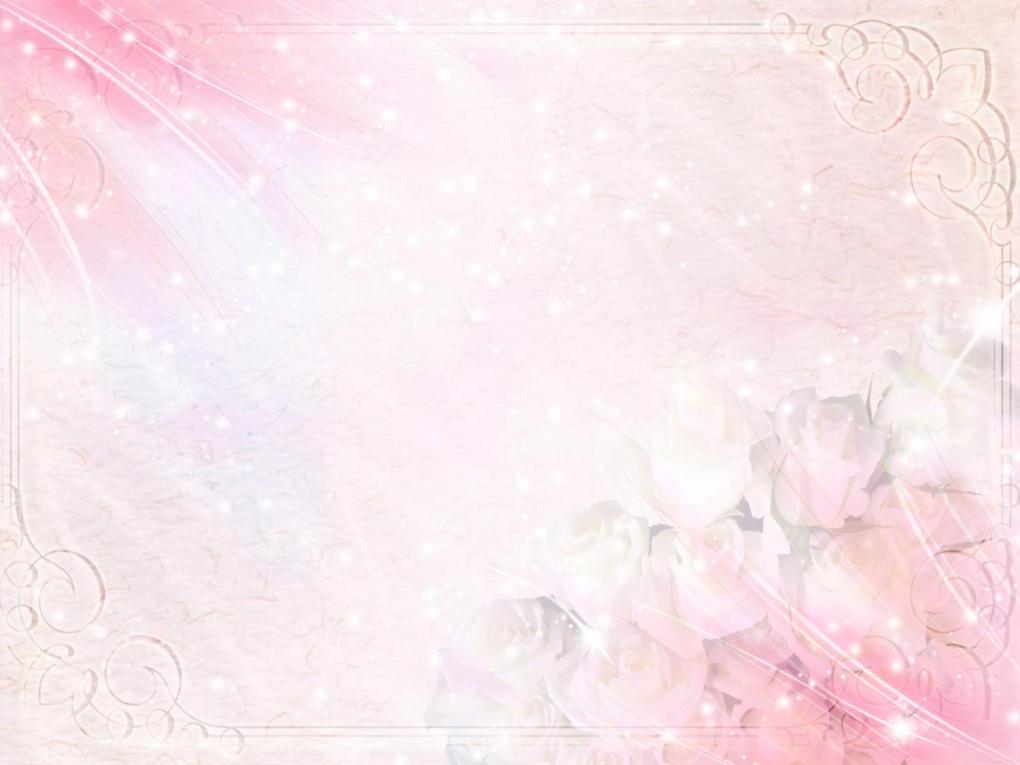 VІІ кезең 
«Сөз тапқанға қолқа жоқ»
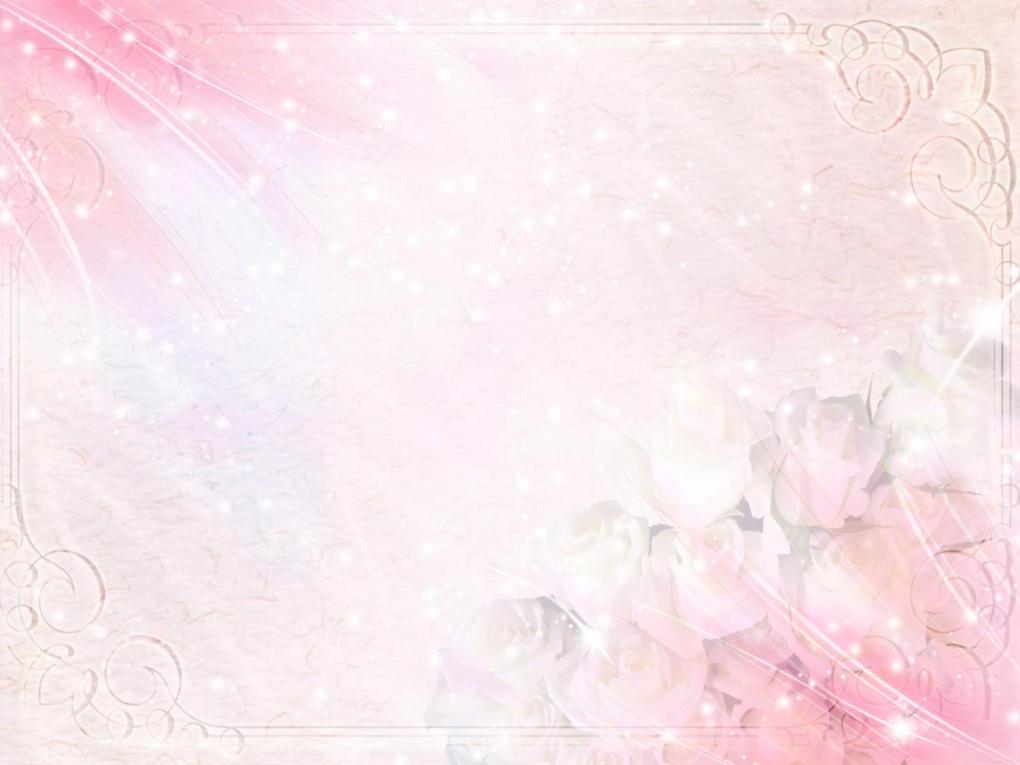 10 сынып
     1.Возьми- …, мед- … .
     2.Рыба- …, народ- … .
     3.Дверь- …, колыбель- … .
     4.Город- …, ребенок- … .
     5.Игра-…, шея- … .
11 сынып
      1.Жизнь-..., уголь- ….
      2.Число-…, кровь-  … .
      3.Молоко-…, жди- … .
      4.Человек –…, шаг- ... .
      5.Таможня- …, пол- ... .
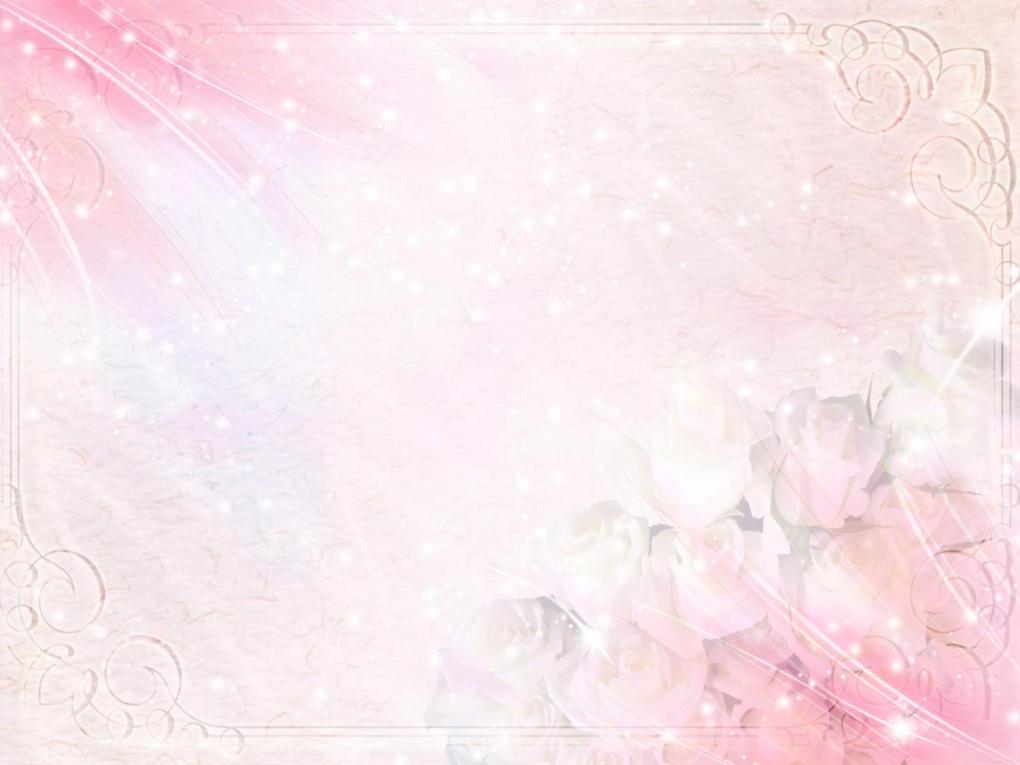 VІІІ кезең
 «Жаңылдырсаң да         
                жаңылмаймын»
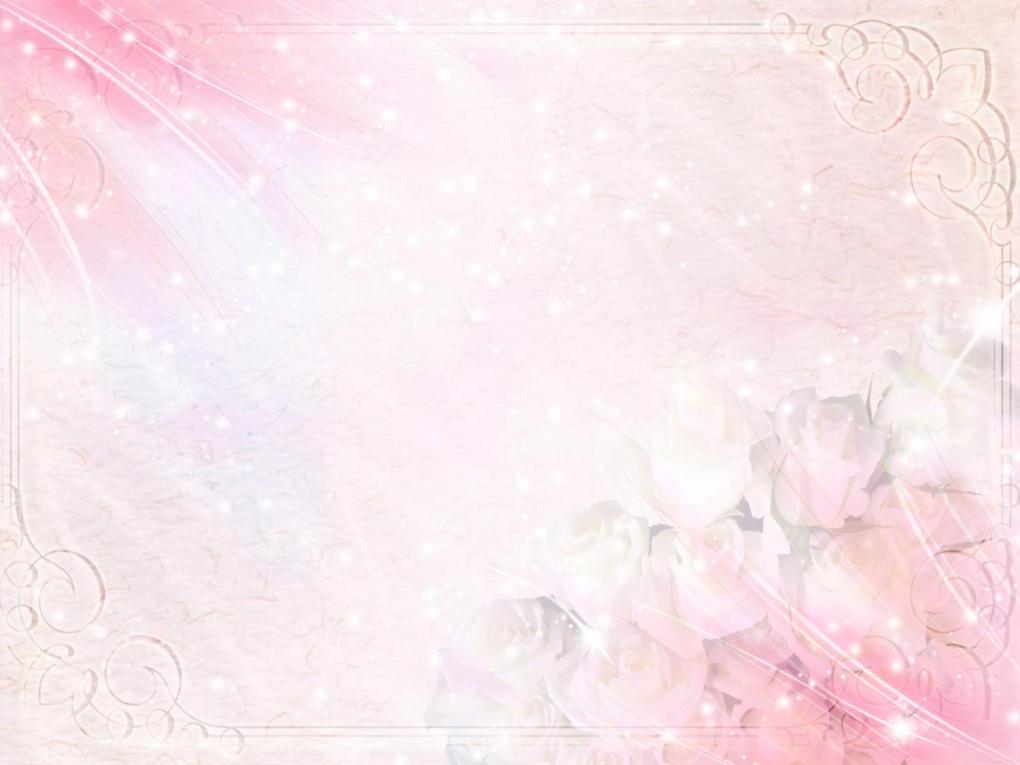 10 сынып
11 сынып
1.Асан бақша жақтан.
   Ақ сабақ асқабақ әкелді,
   Басқа жақтан.
   Басқарақ асқабақ әкел.

2.Кермеде тұр қырық
   Кір қыстырғыш,
   Қырық кір қыстырғышқа
   Қырық қыз келіп,
   Кір қыстырды.

3.Бұлаң бұлаң еткен бұл аң   Бұлаң десем екен қылаң.
1.Біреуі көрікті кісі,
   Біреуі бөрікті кісі.
   Көрікті кісі – зорықты,
   Бөрікті кісі – қорықты.

 2.Тақпақ жаттап,
   Айтсақ жақсы-ақ.
   Жатқа тақпақ
   Жатта тақ-тақ 

3.Баланың жаман баға    
   алмағаны,
   Мұғалім ағаның жаман   
   болмағаны.